Postmodernismus
Postmodernismus - konec metafysického myšlení
Metafysika je jistota nadsmyslového. 
Západní filosofie i jistoty založené na náboženských koncepcích jsou u konce: zásoby výkladů a smyslu jsou vypotřebovány.

Metafysika
- víra v existenci nadsmyslového světa
- myšlení vycházející z principů (např. idea x podstata, hmota x forma, objektivní data, teorie atp.)
- vědění, které chce ovládat – teorie je chápána jako idealizovaná vůle k moci. Dnešní technika je výrazem snahy subjektu ovládnout svět.
Postmodernismus - konec metafysického myšlení
Snahy převést jistotu víry na jistotu vědění, vyústila nakonec v odstranění kategorie hodnoty jako takové. 
  Vyústila i v odstranění kategorie smyslu.

Osvětlení všech teologických předpokladů našeho myšlení vedlo k rozbití nadsmyslového světa ve všech jeho jevových formách. 
Racionalistické zkoumání toho, co znamená bůh a nadsmyslové předpoklady západního myšlení, došlo k tomuto výsledku: bůh a transcendentní hodnoty neznamenají nic. Víra v boha a tyto hodnoty se stala nevěrohodnou.
Společenské sebeospravedlňování
Forma společenského sebeospravedlňování pomocí příběhů. (např. mýtických, politických emancipačních atp.) 
Vědecké myšlení vypracovalo racionální způsob ospravedlnění, spjatý s vědeckým způsobem vyjadřování.
Tento univerzální nárok se v poslední době zhroutil, protože pracuje s nelegitimovaným předpokladem, že existuje filosofický metadiskurs překračující všechny jednotlivé jazykové diskursy, který jim dává jednotu. 
Lyotard Rozepře, odstavec č. 189
„Představa, že by nějaký nejvyšší žánr, zahrnující v sobě všechna zacílení, mohl poskytnout nejvyšší odpověď na klíčové otázky různých diskursivních žánrů, ztroskotává […]. Buďto je tento žánr součástí souboru diskursivních žánrů a […] je jen jedním mezi jinými, jeho odpověď tedy není odpovědí nejvyšší. Anebo není součástí tohoto souboru diskursivních žánrů, a nezahrnuje tedy v sobě všechna zacílení, protože jeho vlastní zacílení v něm (v tomto souboru) zůstává nezahrnuto. 
Jde právě o nárok, který si činil spekulativní diskurs. Princip absolutního vítězství určitého diskursivního žánru nad žánry ostatními postrádá smysl.“
Otázka legitimnosti novověké racionality
Novověká racionalita osvobodila autonomní rozum lidstvo z pout přírody. 
Nebo jej naopak spoutala novými pouty, ještě horšími? 
Nehrozí lidstvu zničení? 
Odcizení od státu a společnosti. 
Hospodářství a státní správa neslouží politice, tj. nejsou výrazem hodnotových rozhodnutí občanů.
Tradiční novověké instrumenty nejsou s to legitimovat společnost.
Ztráta legitimity moderního myšlení
Historické období moderní epochy se uzavřelo. 
Filosofie, stejně jako společnost, stojí před problémem ztráty legitimity: chybí pevné hodnoty, o něž by se mohlo opřít další zdůvodňování.
Dříve byl k dispozici buď rámec náboženské víry, nebo důvěra ve schopnosti teoretického a praktického rozumu. 
Postmoderní situace je myšlení ve stínu nihilismu.
Termín „moderní“ - výraz sebevědomí společnosti
Moderní v tom nejběžnějším smyslu znamená současné nebo právě minulé (viz móda).

Ve vztahu ke kultuře má tento termín jiný význam.
Termín moderní byl užíván při sebepopisu společnosti již po staletí (od pozdního pátého století).
V tomto smyslu znamená moderní výraz sebevědomí společnosti, která se vidí jako výsledek přechodu od starého k novému, nebo jako navázání na klasickou minulost (viz renesance, osvícenství).
"Naše" moderní doba
"Naše" moderní doba se začíná osvícenstvím, které se chápe jako odvržení tradice a která hledá své založení na konceptu rozumu.

Myslitelé osvícenství zdůrazňovali rozum a ideu morálního a sociálního zlepšování prostřednictvím vědeckého pokroku.

V 19. století se objevila radikální verze modernity. Koncem 19. století a počátkem 20. století se obyvatelstvo osvobozovalo z tradičního vesnického společenství a stěhovalo se do měst a zapojovalo do výroby.
   Tato sociální změna v sobě zahrnovala víru v lepší budoucnost.
 
Zkušenost modernity je spojena s urbanismem, industrializací a technologickými změnami. Je spojena s vírou v pokrok.

Moderna také zahrnovala sociální odcizení, život v anonymním davu, byla chápána také jako narušení tradic.
Filosofické určení moderny
Modernismu byl založen na představě tradičního subjektu: sebevědomého a jednotného.
Subjektu vybaveného vědomím a autenticitou. Subjektivita jako nezávislý zdroje jednání a mínění – to je součást západní filosofie od René Descarta.

Tento koncept subjektu byl rozrušen už v průběhu modernity – viz Freud a podvědomí.
Sebeurčení individua je pak kritizováno Marxem – člověk je částí kolektivní organizace určované kapitalistickým systémem.
Foucault, říká, že subjekt je entita produkovaná diskursy a institucionálními praktikami. Takový subjekt není nikdy autonomní, je ustanoven poměry sil. Viz otázka zdraví, genderu atp.
Moderna v umění
V umění je modernismus charakterizován radikálním zpochybněním realistického zobrazování.
Avantgardní umělci počátku 20. století se zaměřili na abstraktní malbu, jejímž obsahem byla forma samotná.
Např. kompozice linií a primárních barev u Mondriana. Záměrem je vytvořit čistou formu.
Druhým zájmem umělců byla sama materialita malby, malba "dokumentuje" vytváření stop na jejím povrchu – viz např. Jackson Pollock. 
Action paintig má mnoho společného se surrealistickými teoriemi automatismu – proces malby vyústí v důraz na akci. Prvky jako line, barva, tvar jsou překladem nebo výrazem mentálních stavů malíře..

Koncept, proces a performance byla základními aspekty mnoha moderních umělců. Viz např. Yves Klein.

Moderní umění je radikálním rozchodem s minulostí. Takovým příkladem je např. sovětský konstruktivismus. Jde o spojení avantgardního umění s politikou a ideologií.
 
Důraz na formu v moderním umění je druhem sebereflexivity. Reflexivita je způsob, jak upozornit na umělecké dílo samotné a na samotný proces produkce.
Moderní myšlení a média
Modernismus byl poznamenán odtažitým vztahem k médiím (výjimka W. Benjamin), postmodernismus se však nezříká populární formy.
Moderní myšlení populární kulturu kritizovalo – z pozice, která je mimo ni nebo nad ní (politicky nebo esteticky).
Je to proto, aby mohl kritizovat kulturu nebo objevit ideologie, jež jsou v pozadí, které jsou skryty za povrchem všech reprezentací a obrazů.
Počátek postmoderny
Je těžké určit přesně vznik postmoderny – část kritiků navrhuje období po roce 1968. 
Pojem se používá především od konce 70. let.
Moderní x postmoderní
Moderní způsob myšlení nezmizel s objevením postmoderny – viz modernistický přístup k umění.
Rozdíl mezi moderním a postmoderním postojem je v tom, že v postmoderně si uvědomujeme, že nemůžeme zaujímat pozici nestranného pozorovatele a kritika, pozici, jež by byla mimo prostředí, jež kritizujeme a zkoumáme.
Přechod od moderny k postmoderně
Obecně se soudí, že není žádný přesný bod zlomu mezi modernou a postmodernou.
Postmoderna je spíše chápána jako jiné pokračování moderny (viz W. Welsch).
Je nutné si uvědomit, že aspekty moderny a postmoderny koexistují.
Je důležité si uvědomit, že naše rozumění postmoderně je ovlivněno naším rozuměním moderně a naopak.
Postmoderní situace
Předmoderní společnosti se legitimizují pomocí vyprávění (např. mýtických nebo náboženských), moderní doba se legitimizuje pomocí diskursu racionality. 
Lyotard diskurs racionality nazývá metadiskursem, protože vystupuje nad všechny jednotlivé diskursy. 
Lyotard vyjadřuje přání po inovacích, změně zkostnatělého kódu. Dodává, že dissensus je příznivější než konsensus.
Je proti totalitnímu myšlení, proti myšlení, jež se snaží svět ovládat vcelku.
Kritice totalitarizující snahy po ovládnutí celku a musí být obětována i základní myšlenka novověku – idea autonomního subjektu.
Z hlediska umění jde o hledání inovací – z hlediska společnosti je to období svárů a rozepří.
Jeho protivníkem je systém a totalita, byrokratická struktura, která ochromuje inovaci.
Pochybnost o možnostech absolutního konsensu.
Postmoderna a poststrukturalismus - Jean Francois Lyotard
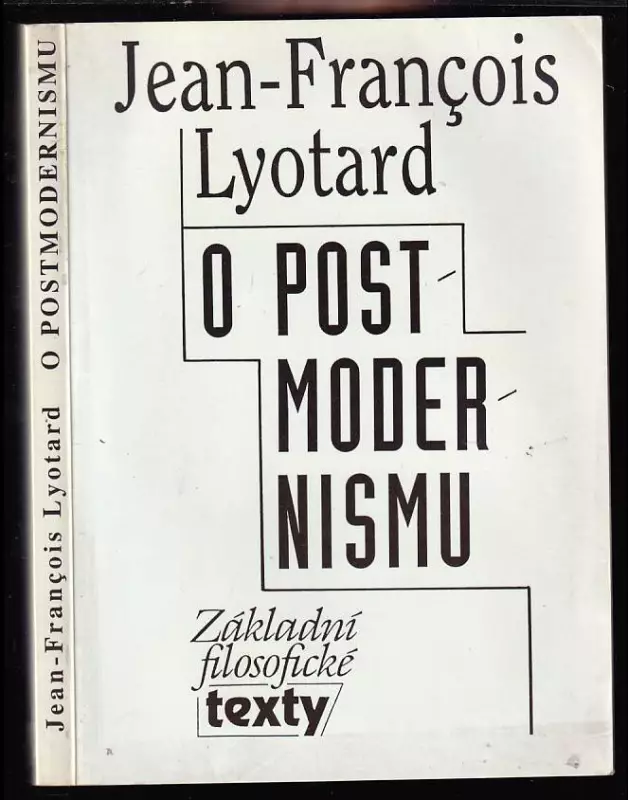 Pro Lyotarda je strukturalismus ještě moderní. 
Představitelé postmoderny se zaměřují především 
   proti (metafysickému) pojmu ovladatelnosti a systému.
Jean Francois Lyotard, O postmodernismu - Postmoderno vysvětlované dětem - Postmoderní situace, Filozofický ústav AV ČR, Praha 1993
Postmoderna je krizí kulturní autority
Postmoderna je charakterizována jako zpochybnění "velkých vyprávění" neboli metanarativity – viz Lyotard.
Metanarativity – věda, náboženství, marxismus, psychoanalýza, osvícenství, pokrok lidstva atp.

Postmoderní filosofie zpochybňuje i takové hodnoty jako hodnota, řád, kontrola, identita, význam, autenticita.
To zahrnuje zkoumání takových sociálních institucí jako jsou média, universita, lékařství, zákon.

Snaží se objevit ideologie, které jsou natolik zažité, že je považujeme za přirozené.
Postmoderna říká, že není žádná bezprostřední zkušenost.
Postmoderna se snaží prozkoumat sociální interakce, kulturní produkci.
Postmoderna jako konec meta-příběhů
Pro Lyotarda je postmoderna konec meta-příběhů. Neexistuje už spojující všeobsáhlý příběh – jakým kdysi byl osvícenský o racionalizaci světa nebo marxistický o emancipaci lidstva. Neexistuje tedy žádný příběh, který by byl schopen spojit úsilí všech zúčastněných a zaměřit je společně na jeden cíl.
Postmoderna začíná tam, kde končí tento celek. Postmoderna ale ztráty tohoto celku nelituje, protože poznala negativní odvrácenou stranu těchto zdánlivě tak pozitivních celostních nadějí. 
Sjednocování znamená stále a nevyhnutelně i potlačování takových forem života, které se odchylují. Znamená cenzuru alternativního vědění a exkomunikaci zvláštního.
Lyotard nesní o smíření kultur a životních náhledů, ale požaduje akceptovat jejich rozpor. 
Jde mu o to, abychom dovedli různé jazyky – s jejich syntaxí, sémantikou a dějinami, dovedli k dialogu, respektive k polemice.
V postmoderně už nedominuje redukce a sjednocení, ale komplexita a protiřečení. Požadavek konsensu je překonán připraveností k disensu.
Soudržnost dávají společnosti jedině pravidla, o nichž nelze diskutovat - tj. teror vnuceného rozhodnutí, vnějšího sjednocení.
Postmoderna jako zdůraznění plurality a multiplicity
Postmoderna zdůrazňuje ideu plurality a multiplicity (mnohosti).
 
Naše identita není celistvá, ale sestává se z různých kategorií, které jsou produktem našich sociálních vztahů – gender, rasa, třída, věk atp.

Postmoderna zdůrazňuje polysémii – víceznačnost textu. Mnoho postmoderních obrazů, textů, filmů, reklam atd. má mnoho významových rovin, má více než jen jedno čtení a může být interpretována různými způsoby.
Postmoderna zdůrazňuje ironii, apropriaci, parodii.
Sociální aspekty postmoderny
Moderna byla zaměřena do budoucnosti a byla pozitivní. Byla ovlivněna vírou, že můžeme poznat, co je pravdivé a co je reálné, že můžeme poznat, co je dobré pro člověka i společnost.
Postmoderna zpochybňuje tento druh vědění a víru v pokrok.
 
Víme doopravdy, že pokrok je vždy dobrá věc? Můžeme opravdu vědět, co je lidský subjekt? Může být nějaká zkušenost čistá nebo nezprostředkovaná? Jak víme, co je pravdivé?

Jiný koncept pravdy – od korespondence ke koherenci
Zatímco modernita byla založena na tom, že pravda může být za použití správných metod objektivně vystižena, postmoderna je toho názoru, že není jedna, ale mnoho pravd a že pojem čisté pravdy je iluze.
Umění jako model společnosti a politiky
Pluralitu umění lze chápat jako model naší skutečnosti a model myšlení, které je přiměřené této skutečnosti.
Pluralita, kterou nám poskytuje umění, odpovídá konstituci postmoderní společnosti. 
Můžeme si na příkladu různosti uměleckých výstupů uvědomit všudypřítomný tlak k nivelizaci a potlačování různého.
Pluralita známá z umění se mezitím prosadila různorodost forem života. Umění má v tomto smyslu sociální funkci jako model a škola plurality. 
Na umění se lze učit i to, co je důležité ve společnosti: uznávání rozdílného, odpor proti strukturálnímu sjednocování.
Umění jako model společnosti a politiky
Tradiční politika měla vždy estetické konotace. Vycházela z ideálu krásy. Chtěla společnost spojit do harmonického celku. 
Naproti tomu postmoderní politika si musí uvědomit neodvratnost plurality a musí podporovat asociaci různého. 
Snaha po celkovosti není nevinná a otevírá cestu k teroru. 
Politika musí uznávat i rozpor a neshodu. 
Schopnost uznávat rozdíl bude mnohem důležitější.
Reflexivita v postmoderním umění
Reflexivita je rysem modernismu.
V postmoderně je tento koncept posouván dále.
Umělci jsou si vědomi své vlastní pozice ve vztahu k uměleckému dílu nebo k institucionálnímu kontextu uměleckého díla.
Postmoderna a masová kultura
Postmodernismus je na rozdíl od moderny masovou záležitostí.
 
Nemůžeme zapomenout nebo ignorovat masovou kulturu, protože masová kultura nebude ignorovat nás.
Postmoderna zpochybňuje rozdělení na vysokou a nízkou kulturu, elitní a masové vědomí.
Povrchnost a povrchovost – hloubka povrchu
Postmoderní myšlení je zaměřeno na povrch – povrch nese význam.
 
Povrchnost a hloubka povrchu
Postmoderní teorie vidí povrch jako primární element sociálního života – povrch je to jediné, co můžeme vidět, jediné, k čemu máme přístup.
Je postmoderna stylem?
Jsou různá mínění, jestli je postmoderna obdobím, souborem stylů, nebo širším souborem politických a ideologických konceptů a praktik.
Někteří teoretikové – Fredric Jameson, Postmodernism, or, the Cultural Logic of Late Capitalism (1991) – zdůrazňují formativní roli ekonomických a politických podmínek, včetně globalizace, objevení nových informačních technologií, rozrušení tradičního národního státu a objevení postmoderních způsobů kulturní produkce. 
Někteří se věnují spíše kulturní sféře a identifikují postmodernu se souborem stylů – s kreativní explozí stylů a obrazů, které jsou reakcí na striktní formalismus nebo hledání skrytých struktur, charakteristických pro modernismus.
Postmoderna jako soubor stylů?
Tento postup může být kritizován, za to, že postmodernu zužuje na styly umělců – styly, které mohou být zvoleny nebo odmítnuty. 
Spíše než kulturní trend, je postmoderna změnami v kultuře, ekonomii, politice.
Mnohost stylů – od tradičního k populárnímu
Široký rejstřík stylů může být nalezen v různých obrazech, které tvoří naši současnost.
Rozpětí různých obrazových praktik od tradičních až k těm, které jsou produkty populární kultury.

Termín postmoderna je používám k tomu, abychom popsali soubor ideologií a společnost ovládanou technologiemi a systémy médií.